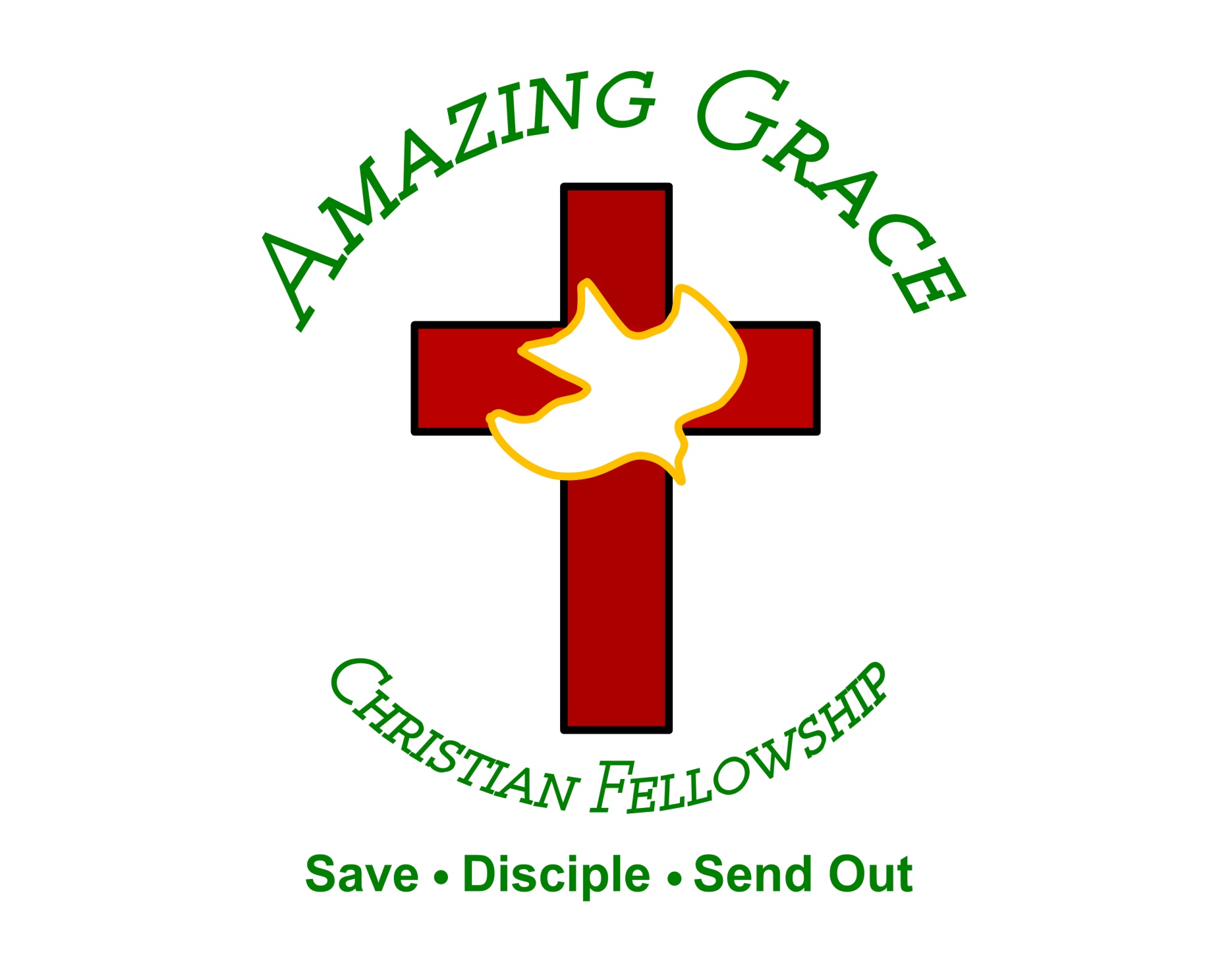 “Reckless Love”
(Israel Houghton)
Before I spoke a word, You were singing over me You have been so, so good to me Before I took a
breath, You breathed Your life in me You have been so, so kind to me O, the overwhelming, never-nding,
reckless love of God O, it chases me down, fights 'til I'm found, leaves the ninety-nine I couldn't earn it, I
don't deserve it, still, You give Yourself away O, the overwhelming, never-ending, reckless love of God
Oh oh uh uh When I was Your foe, still Your love fought for me (You have been so good) you have
been so, so good to me (so, so good) When I felt no worth, You paid it all for me You have been so, so
kind to me O, the overwhelming, never-ending, reckless love of God O, it chases me down, fights 'til
I'm found, leaves the ninety-nine I couldn't earn it, I don't deserve it, still, You give Yourself away O, the
overwhelming, never-ending, reckless love of God
Oh You keep chasing me down There's no shadow
You won't light up Mountain You won't climb up Coming after me There's no wall You won't kick
Down Lie You won't tear down Coming after me (No, no) there's no shadow You won't light up (There's no
mountain) mountain You won't climb up Coming after me (chases me down now) There's no wall You won't
kick down Lie You won't tear down Coming after me
There's no shadow You won't light up Mountain You
won't climb up Coming after me There's no wall You won't kick down Lie You won't tear down Coming
after me O, the overwhelming, never-ending,reckless love of God O, it chases me down, fights 'til I’m
found, leaves the ninety-nine I couldn't earn it, and I don't deserve it, still, You give Yourself away O, the
overwhelming, never-ending, reckless love of God, yeah I thank You, Lord, I thank You, Lord, I thank
You, Lord Hey
“Miracles”
(Jesus Culture)
The one who made the blind to see Is moving here in front of me, moving here in front of me The one who
made the deaf to hear Is silencing my every fear, silencing my every fear I believe in You, I believe in
You You're the God of miracles I believe in You, I believe in You You're the God of miracles The one
who does impossible It's reaching out to make me whole Reaching out to make me whole The one who
put death in its place His life is flowing through my veins His life is flowing through my veins I believe in
You, I believe in You You're the God of miracles I believe in You, I believe in You You're the God of
miracles I believe in You, I believe in You You're the God of miracles I believe in You, I believe in You
You're the God of miracles The God who was and is to come The power of the Risen one The God who
brings the dead to life You're the God of miracles
You're the God of miracles The God who was and is
to come The power of the Risen one The God who brings the dead to life You're the God of miracles
You're the God of miracles I believe in You, I believe in You You're the God of miracles I believe in You, I
believe in You You're the God of miracles I believe in You, I believe in You You're the God of miracles I
believe in You, I believe in You You're the God of miracles I believe in You, I believe in You You're the
God of miracles I believe in You, I believe in You You're the God of miracles I believe in You, I believe
in You You're the God of miracles I believe in You, I believe in You You're the God of miracles The God
who was and is to come The power of the Risen one The God who brings the dead to life You're
the God of miracles You're the God of miracles The God who was and is to come The power of the Risen
one The God who brings the dead to life You're the God of miracles You're the God of miracles I believe
in You, I believe in You You're the God of miracles I believe in You, I believe in You You're the God of
miracles I believe in you, I believe in You You're the God of miracles I believe in You, I believe in You
You're the God of miracles I believe in You, I believe in You You're the God of miracles
Make Room The Church Will Sing
(Elyssa Smith, Community Music)
Here is where I lay it down Every burden, every crown This is my surrender This is my surrender
Here is where I lay it down Every lie and every doubt
This is my surrender And I will make room for You
To do whatever You want to To do whatever You want to I will make room for You To do whatever You
want to To do whatever You want to Here is where I lay it down Every burden, every crown This is my
surrender This is my surrender Here is where I lay it down Every lie and every doubt This is my surrender
And I will make room for You To do whatever You want to To do whatever You want to And I will make
room for You To do whatever You want to To do whatever You want to And I will make room for You
To do whatever You want to To do whatever You want to And I will make room for You To do
whatever You want to To do whatever You want to (Jesus) Have Your way, have Your way Jesus Have
Your way with us Have Your way with us, ooh We surrender We surrender Jesus Have Your way Jesus
Shake up the ground of all my tradition Break down the walls of all my religion Your way is better Your
way is better Shake up the ground of all my tradition Break down the walls of all my religion Your way is
better Your way is better Shake up the ground of all my tradition Break down the walls of all my religion
Your way is better Your way is better Shake up the ground of all my tradition Break down the walls of all
my religion Your way is better Your way is better And I will make room for You To do whatever You want to
To do whatever You want to I will make room for You To do whatever You want to To do whatever You
want to Here is where I lay it down You are all I'm chasing now This is my surrender This is my
surrender Here is where I lay it down You are all I'm chasing now This is my surrender This is my
surrender.
Child of Love
(We The Kingdom)
I was walking the wayside Lost on a lonely road I was chasing the high life Tryna satisfy my soul All the
lies I believed in Left me crying like the rain Then I saw lightning from Heaven And I've never been the
same I'm gonna climb a mountain I'm gonna shout about it I am a child of love I found a world of
freedom I found a friend in Jesus I am a child of love
I've felt the sting of the fire But I saw You in the
flames Just when I thought it was over You broke me out of the grave I'm gonna climb a mountain I'm
gonna shout about it I am a child of love I found a world of freedom I found a friend in Jesus I am a
child of love I am a child of love, yeah, oh I am a child of love Nothing can change the way You love
me Nothing can change the way I belong to You
Yes I do Nothing can separate Nothing can change
the way You love me Nothing can change the way
I belong to You Yes I do Nothing can separate I'm
gonna climb a mountain I am a child of love I found a world of freedom I am a child of love I'm gonna climb
a mountain I'm gonna shout about it I am a child of love I found a world of freedom I found a friend in
Jesus I am a child of love, oh yeah Yeah, I am a child of love I am a child of love
Been the same. I’m gonna climb the mountain. I’m gonna shout about it. I am a child of love. I found a
World of freedom. I found a friend in Jesus. I am a child of love. I’ve felt the sting of the fire. But I saw
You in the flames. Just when I thought it was over. You broke me out of the grave.  I’m gonna climb A
Mountain. I’m gonna shout about it. I am a child of love. I found a world of freedom. I found a friend in
Jesus. I am a child of love. I’m gona climb a mountain, I’m gonna shout about it. I am a child of
Love. I found a world of freedom, I found a friend in Jesus. I am a child of love. Yeah Oh I am a child of
Love. Yeah oh I am a child of love. Nothing can change the way you love me. Nothing can change
The way. I belong to you. Yes’ I do, nothing can separate. Nothing can change the way you love me.
Nothing can change the way. I belong to you. Yes, I do. Nothing can separate. I’m gonna climb a
Mountain, I am a child of love. I found a world of Freedom. I am a child of Love.  I’m gonna climb a
Mountain, I’m gonna shout about it. I am a child of love. I found a world of freedom. I found a friend in
Jesus. I am a child of Love. I’m gonna climb a mountain. I’m gonna shout about it. I am a child of
Love. I found a world of freedom. I found a friend in Jesus. I am a child of love. Oh Yeah, oh I am a child
Of love. Oh yeah, oh I am a child of love. Oh yeah ,I am a child of love.
Graves into Gardens
(Elevation Worship)
I searched the World but it couldn’t fill me. Man’s empty praise and treasures that fade Are never
Enough. Then you came along and put me back together And every desire Is now satisfied here in
Your love. Oh’ there’s nothing better than you. There’s nothing better than you. Lord there’s nothing
Nothing is better than you. Im not afraid to show you my weakness. My failures and flaws Lord you’ve
Seen them all and you still call me friend.Cause the God of the mountain. Is the God of the Valley.
There’s not a place. Your mercy and grace. Wont find me again. Oh there’s nothing better than you. There’s
Nothing better than you. Lord there’s nothing. Nothing is better than you. Oh there’s nothing better
Better than you. There’s nothing better than you. Lord’ there’s nothing. Nothing is better than you.
You turn mourning to dancing. You give beauty for ashes. You turn shame into glory. You’re the only one
Who can. You turn mourning to dancing. You give beauty for ashes. You turn shame into glory. You’re
The only one who can. You turn graves into gardens. You turn bones into armies. You turn seas into
Highways. You’re the only one who can you’re the only one who can. Oh there’s nothing better than you
There’s nothing better than you. Lord there’s nothing. Nothing is better than you. Oh there’s nothing better
Than you. There’s nothing better than you. Lord, there’s nothing. Nothing is better than you. You turn
Graves into gardens. You turn bones into armies. You turn seas into highways. You’re the only one who
Can. You turn graves into gardens. You turn bones into armies. You turn seas into highways you’re the
Only one who can. You’re the only one who. You’re the only one who can.
above all names Be exalted now in the heavens As Your glory fills this place You alone deserve our
praise You’re the name above all names Worthy is Your name, Jesus You deserve the praise Worthy is
Your name Worthy is Your name, Jesus You deserve the praise Worthy is Your name Worthy is Your
name, Jesus You deserve the praise Worthy is Your name Worthy is Your name, Jesus You deserve the
praise Worthy is Your name Oh, oh
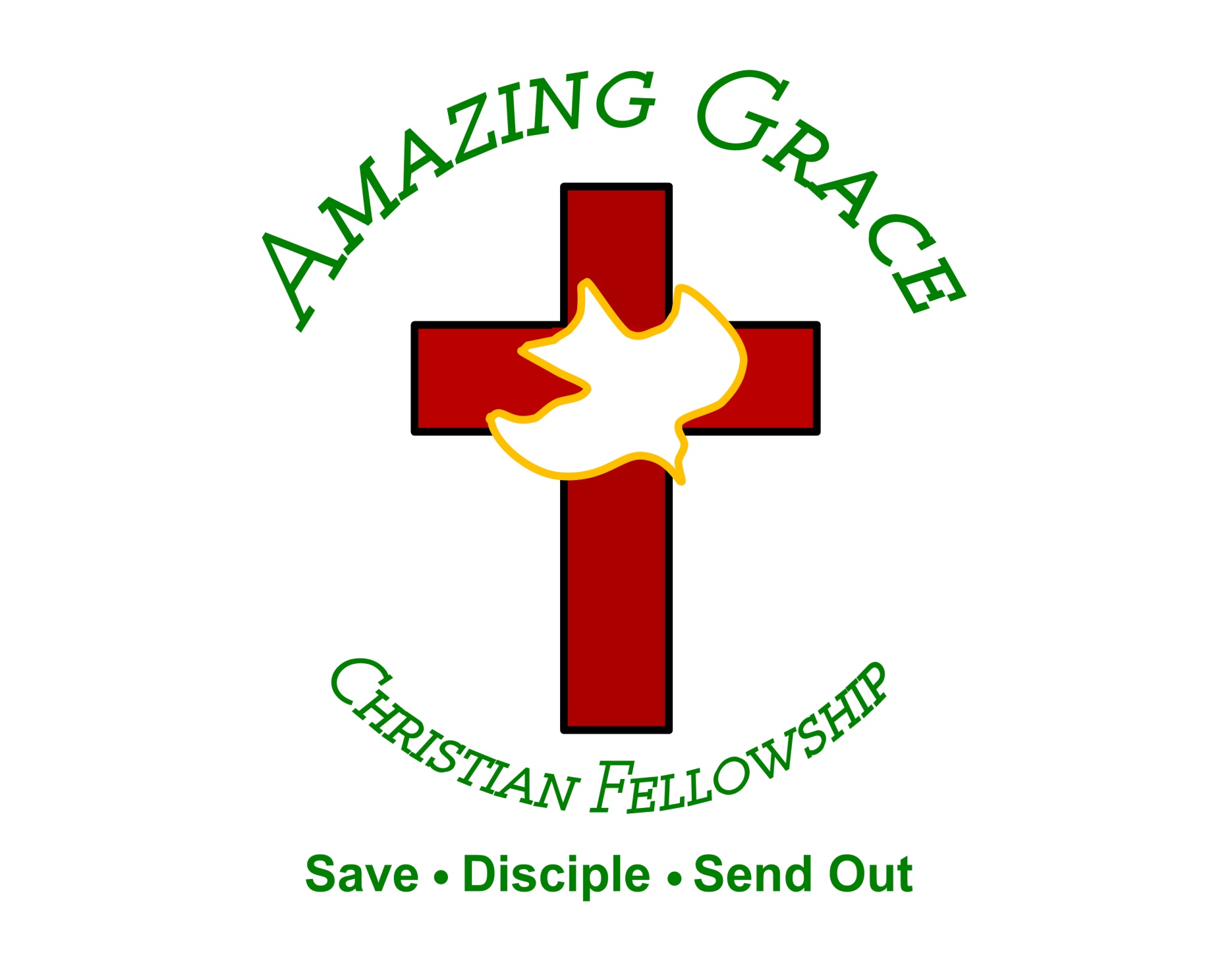 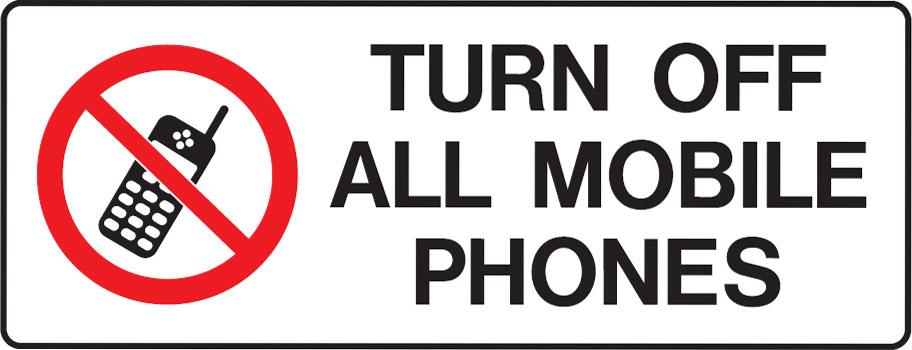 Show Us Your Ways Lord Jesus
by Pastor Fee Soliven
Psalm 32:8-11
Sunday Morning
March 26, 2023
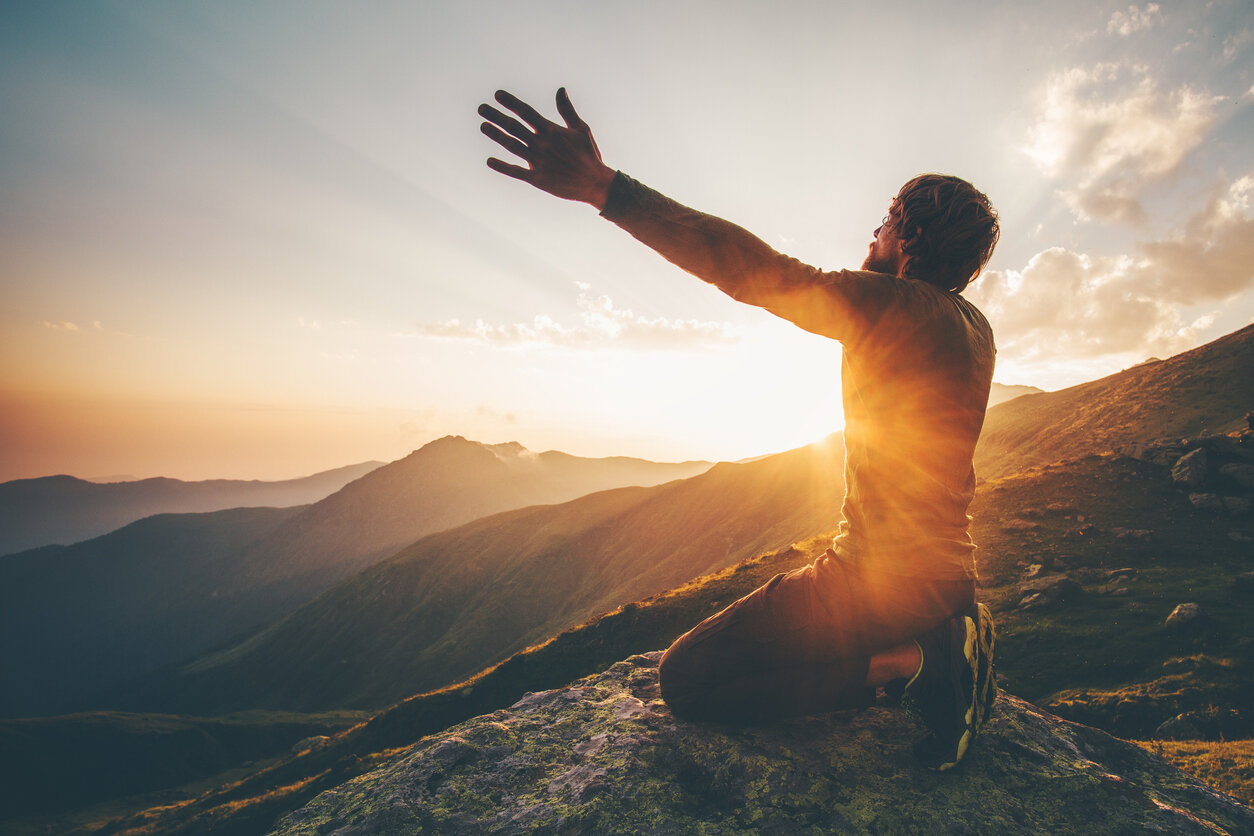 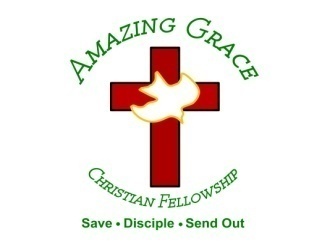 Psalm 32:8-11
8 I will instruct you and teach you in the way you should go; I will guide you with My eye. 9 Do not be like the horse or like the mule, Which have no understanding, Which must be harnessed with bit and bridle, Else they will not come near you.
10 Many sorrows shall be to the wicked; But he who trusts in the LORD, mercy shall surround him. 11 Be glad in the LORD and rejoice, you righteous; And shout for joy, all you upright in heart!
1. Allow Jesus to Sanctify You!
1. to make holy; set apart as sacred; consecrate. 2. to purify or free from sin: Sanctify your hearts. 3. to impart religious sanction to; render legitimate or binding: to sanctify a vow. 4. to entitle to reverence or respect. 5. to make productive of or conducive to spiritual blessing.
John 17:14-19
14 I have given them Your word; and the world has hated them because they are not of the world, just as I am not of the world. 15 I do not pray that You should take them out of the world, but that You should keep them from the evil one.
16 They are not of the world, just as I am not of the world. 17 Sanctify them by Your truth. Your word is truth. 18 As You sent Me into the world, I also have sent them into the world. 19 And for their sakes I sanctify Myself, that they also may be sanctified by the truth.
1 Thessalonians 5:23-24
23 Now may the God of peace Himself sanctify you completely; and may your whole spirit, soul, and body be preserved blameless at the coming of our Lord Jesus Christ. 24 He who calls you is faithful, who also will do it.
1 Peter 3:15-18
15 But sanctify the Lord God in your hearts, and always be ready to give a defense to everyone who asks you a reason for the hope that is in you, with meekness and fear; 16 having a good conscience, that when they defame you as evildoers, those who revile your good conduct in Christ may be ashamed.
17 For it is better, if it is the will of God, to suffer for doing good than for doing evil. 18 For Christ also suffered once for sins, the just for the unjust, that He might bring us to God, being put to death in the flesh but made alive by the Spirit...
2. Allow Jesus to Prune and Purge You!
John 15:1-8
1 "I am the true vine, and My Father is the vinedresser. 2 Every branch in Me that does not bear fruit He takes away; and every branch that bears fruit He prunes, that it may bear more fruit. 3 You are already clean because of the word which I have spoken to you.
4 Abide in Me, and I in you. As the branch cannot bear fruit of itself, unless it abides in the vine, neither can you, unless you abide in Me. 5 I am the vine, you are the branches. He who abides in Me, and I in him, bears much fruit; for without Me you can do nothing.
6 If anyone does not abide in Me, he is cast out as a branch and is withered; and they gather them and throw them into the fire, and they are burned. 7 If you abide in Me, and My words abide in you, you will ask what you desire, and it shall be done for you. 8 By this My Father is glorified, that you bear much fruit; so you will be My disciples.
Psalm 51:7-11
7 Purge me with hyssop, and I shall be clean; Wash me, and I shall be whiter than snow. 8 Make me to hear joy and gladness, That the bones You have broken may rejoice. 9 Hide Your face from my sins, And blot out all my iniquities. 10 Create in me a clean heart, O God, And renew a steadfast spirit within me. 11 Do not cast me away from Your presence, And do not take Your Holy Spirit from me.
.
Isaiah 55:8-9
8 "For My thoughts are not your thoughts, Nor are your ways My ways," says the LORD. 9 "For as the heavens are higher than the earth, So are My ways higher than your ways, And My thoughts than your thoughts.
3. Allow Jesus to Lead You by His Spirit!
Romans 8:12-17
12 Therefore, brethren, we are debtors--not to the flesh, to live according to the flesh. 13 For if you live according to the flesh you will die; but if by the Spirit you put to death the deeds of the body, you will live. 14 For as many as are led by the Spirit of God, these are sons of God.
15 For you did not receive the spirit of bondage again to fear, but you received the Spirit of adoption by whom we cry out, "Abba, Father." 16 The Spirit Himself bears witness with our spirit that we are children of God, 17 and if children, then heirs--heirs of God and joint heirs with Christ, if indeed we suffer with Him, that we may also be glorified together.
Galatians 5:16-26
16 I say then: Walk in the Spirit, and you shall not fulfill the lust of the flesh. 17 For the flesh lusts against the Spirit, and the Spirit against the flesh; and these are contrary to one another, so that you do not do the things that you wish.
18 But if you are led by the Spirit, you are not under the law. 19 Now the works of the flesh are evident, which are: adultery, fornication, uncleanness, lewdness, 20 idolatry, sorcery, hatred, contentions, jealousies, outbursts of wrath, selfish ambitions, dissensions, heresies,
21 envy, murders, drunkenness, revelries, and the like; of which I tell you beforehand, just as I also told you in time past, that those who practice such things will not inherit the kingdom of God. 22 But the fruit of the Spirit is love, joy, peace, longsuffering, kindness, goodness, faithfulness, 23 gentleness, self-control. Against such there is no law.
24 And those who are Christ's have crucified the flesh with its passions and desires. 25 If we live in the Spirit, let us also walk in the Spirit. 26 Let us not become conceited, provoking one another, envying one another.
4. Be Filled with Jesus' Spirit!
Ephesians 5:15-21
15 See then that you walk circumspectly, not as fools but as wise, 16 redeeming the time, because the days are evil. 17 Therefore do not be unwise, but understand what the will of the Lord is. 18 And do not be drunk with wine, in which is dissipation; but be filled with the Spirit,
19 speaking to one another in psalms and hymns and spiritual songs, singing and making melody in your heart to the Lord, 20 giving thanks always for all things to God the Father in the name of our Lord Jesus Christ, 21 submitting to one another in the fear of God.
John 16:5-15
5 "But now I go away to Him who sent Me, and none of you asks Me, 'Where are You going?' 6 "But because I have said these things to you, sorrow has filled your heart. 7 Nevertheless I tell you the truth. It is to your advantage that I go away; for if I do not go away, the Helper will not come to you; but if I depart, I will send Him to you.
8 And when He has come, He will convict the world of sin, and of righteousness, and of judgment: 9 of sin, because they do not believe in Me; 10 of righteousness, because I go to My Father and you see Me no more; 11 of judgment, because the ruler of this world is judged.
12 I still have many things to say to you, but you cannot bear them now. 13 However, when He, the Spirit of truth, has come, He will guide you into all truth; for He will not speak on His own authority, but whatever He hears He will speak; and He will tell you things to come.
14 He will glorify Me, for He will take of what is Mine and declare it to you. 15 All things that the Father has are Mine. Therefore I said that He will take of Mine and declare it to you.
5. True Biblical Repentance Will Lead You to True Biblical Salvation!
Matthew 13:36-43
36 Then Jesus sent the multitude away and went into the house. And His disciples came to Him, saying, "Explain to us the parable of the tares of the field." 37 He answered and said to them: "He who sows the good seed is the Son of Man. 38 The field is the world, the good seeds are the sons of the kingdom, but the tares are the sons of the wicked one.
39 The enemy who sowed them is the devil, the harvest is the end of the age, and the reapers are the angels. 40 Therefore as the tares are gathered and burned in the fire, so it will be at the end of this age. 41 The Son of Man will send out His angels, and they will gather out of His kingdom all things that offend, and those who practice lawlessness,
42 and will cast them into the furnace of fire. There will be wailing and gnashing of teeth. 43 Then the righteous will shine forth as the sun in the kingdom of their Father. He who has ears to hear, let him hear!
John 3:1-8
1 There was a man of the Pharisees named Nicodemus, a ruler of the Jews. 2 This man came to Jesus by night and said to Him, "Rabbi, we know that You are a teacher come from God; for no one can do these signs that You do unless God is with him."
3 Jesus answered and said to him, "Most assuredly, I say to you, unless one is born again, he cannot see the kingdom of God." 4 Nicodemus said to Him, "How can a man be born when he is old? Can he enter a second time into his mother's womb and be born?"
5 Jesus answered, "Most assuredly, I say to you, unless one is born of water and the Spirit, he cannot enter the kingdom of God. 6 That which is born of the flesh is flesh, and that which is born of the Spirit is spirit. 7 Do not marvel that I said to you, 'You must be born again.'
Acts 2:36-43
36 "Therefore let all the house of Israel know assuredly that God has made this Jesus, whom you crucified, both Lord and Christ." 37 Now when they heard this, they were cut to the heart, and said to Peter and the rest of the apostles, "Men and brethren, what shall we do?"
38 Then Peter said to them, "Repent, and let every one of you be baptized in the name of Jesus Christ for the remission of sins; and you shall receive the gift of the Holy Spirit. 39 For the promise is to you and to your children, and to all who are afar off, as many as the Lord our God will call."
40 And with many other words he testified and exhorted them, saying, "Be saved from this perverse generation." 41 Then those who gladly received his word were baptized; and that day about three thousand souls were added to them. 42 And they continued steadfastly in the apostles' doctrine and fellowship, in the breaking of bread, and in prayers.
1 Thessalonians 4:13-18
13 But I do not want you to be ignorant, brethren, concerning those who have fallen asleep, lest you sorrow as others who have no hope. 14 For if we believe that Jesus died and rose again, even so God will bring with Him those who sleep in Jesus.
15 For this we say to you by the word of the Lord, that we who are alive and remain until the coming of the Lord will by no means precede those who are asleep. 16 For the Lord Himself will descend from heaven with a shout, with the voice of an archangel, and with the trumpet of God. And the dead in Christ will rise first.
17 Then we who are alive and remain shall be caught up together with them in the clouds to meet the Lord in the air. And thus we shall always be with the Lord. 18 Therefore comfort one another with these words.
1 Corinthians 15:50-54
50 Now this I say, brethren, that flesh and blood cannot inherit the kingdom of God; nor does corruption inherit incorruption. 51 Behold, I tell you a mystery: We shall not all sleep, but we shall all be changed-- 52 in a moment, in the twinkling of an eye, at the last trumpet. For the trumpet will sound, and the dead will be raised incorruptible, and we shall be changed.
53 For this corruptible must put on incorruption, and this mortal must put on immortality. 54 So when this corruptible has put on incorruption, and this mortal has put on immortality, then shall be brought to pass the saying that is written: "Death is swallowed up in victory."
20 Again, when a righteous man turns from his righteousness and commits iniquity, and I lay a stumbling block before him, he shall die; because you did not give him warning, he shall die in his sin, and his righteousness which he has done shall not be remembered; but his blood I will require at your hand.
Acts 2:38-39
38 Then Peter said to them, "Repent, and let every one of you be baptized in the name of Jesus Christ for the remission of sins; and you shall receive the gift of the Holy Spirit. 39 For the promise is to you and to your children, and to all who are afar off, as many as the Lord our God will call."
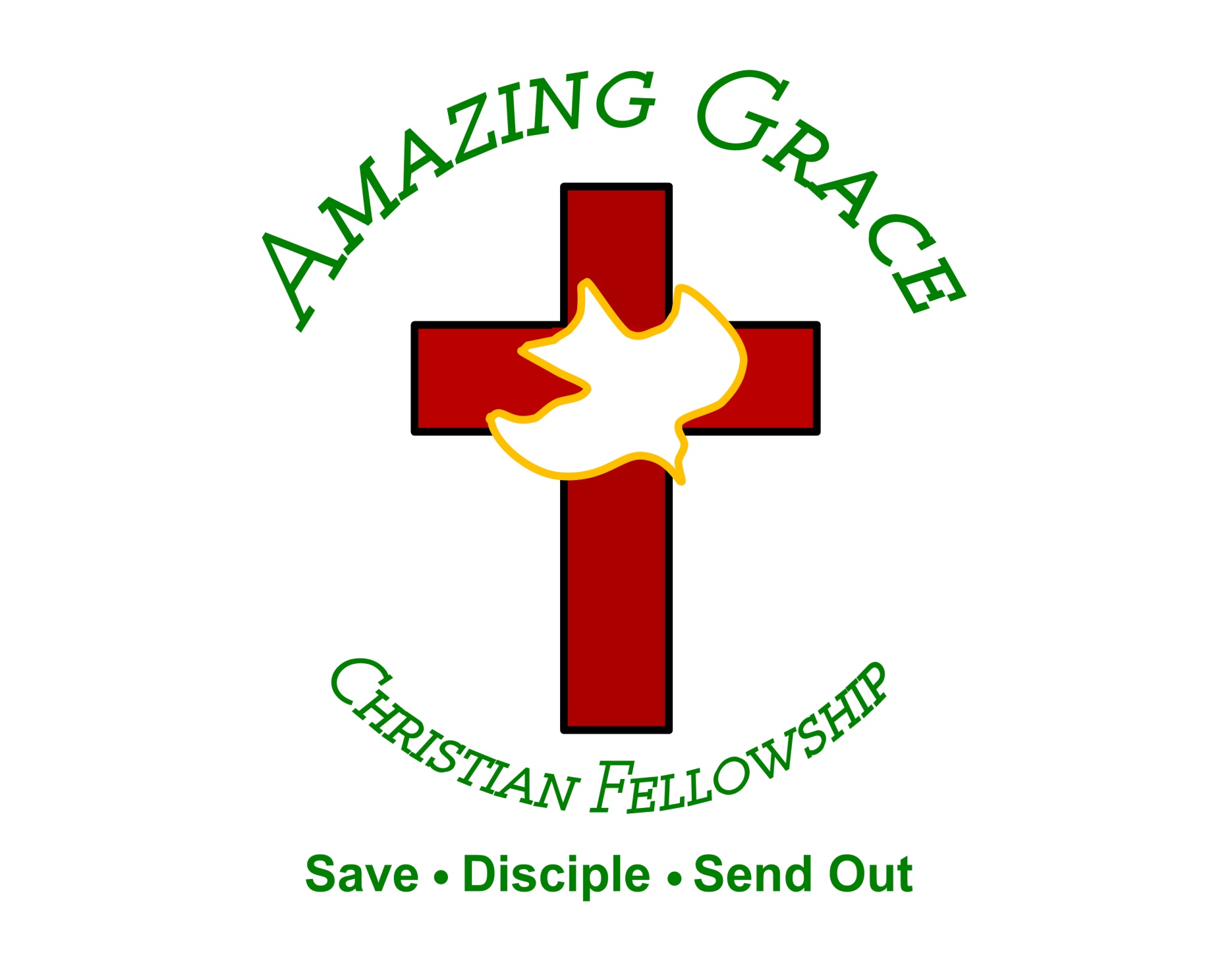